Учет индивидуального развития дошкольников
«Результаты мониторинга освоения воспитанниками ООП МБДОУ детский сад «Малыш»

Общие результаты диагностики отражены в аналитической справке от 18.05.2020 
https://detsad-malish.okis.ru/files/1/4/4/144/pedsovet20200528/20200528_10.pdf

Итоговый результат: сформированные показатели 76,3%, находящиеся в стадии формирования – 22,5%.

Во всех возрастных группах воспитателями и специалистами организована работа по учету индивидуального развития воспитанников. Заведены папки, в которых хранятся индивидуальные карты развития, сводные таблицы «Показатели развития в образовательных областях», «Журналы индивидуальной работы с воспитанниками».
Оценка индивидуального развития воспитанников
2
Оценка индивидуального развития воспитанников
3
Сравнительная таблица
Педагогические советы
30.08.2019г.  Установочный  (аналитическо-планирующий) педагогический совет №1 Подробнее...

 31.10.2019 г. Педагогический совет № 2 "Музыкальное развитие дошкольников в соответствии с требованиями Стандарта" проведён в МБДОУ детский сад "Малыш". Цель: совершенствовать работу в детском саду по музыкальному развитию дошкольников. Подробнее...
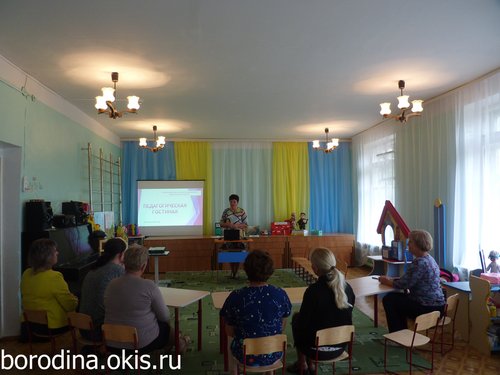 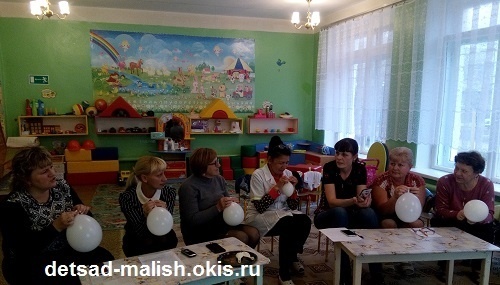 Педагогические советы
17.01.2020 г. Педагогический совет № 3 «Итоги работы по реализации годовых задач  МБДОУ детский сад «Малыш»  за первое полугодие 2019-2020 учебного года»

 16.03.2020 г. Педагогический совет № 4 Рассмотрение и согласование отчета о результатах самообследования МБДОУ детского сада «Малыш» за 2019 год - Отчет о результатах самообследования МБДОУ детского сада "Малыш" за 2019

 28.05.2020 г. Педагогический совет №5 «Итоговый педагогический совет с использованием дистанционных образовательных технологий (ДОТ)»
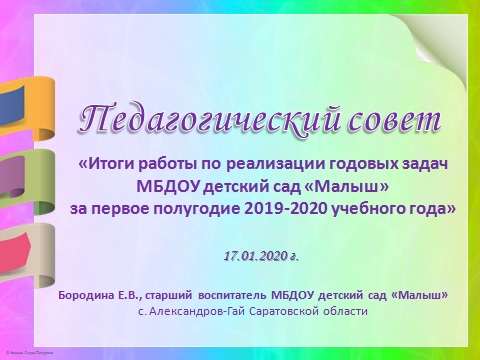 Контроль
Административный  – в соответствии с годовым планом

Тематический контроль  «Состояние работы по организации музыкальной деятельности в соответствии с современными требованиями»

Медико-педагогический контроль – в соответствии с годовым планом  и циклограммой МПК

Оперативный контроль – в соответствии с годовым планом
Тематическая проверка
Тематический контроль «Состояние работы по организации музыкальной деятельности в соответствии с современными требованиями»

Цель контроля: проанализировать состояние работы МБДОУ детский сад «Малыш» по организации музыкальной деятельности в соответствии с современными требованиями
8
Тематическая проверка
Тематический контроль «Эффективность воспитательно-образовательной работы по патриотическому воспитанию  дошкольников»

Цель контроля: проанализировать состояние воспитательно-образовательной работы по нравственно-патриотическому воспитанию дошкольников в МБДОУ детский сад «Малыш». 
Сроки  проведения:  с 17.02.2020  по 04.03.2020 г.
9
Районное методическое объединение
на базе МБДОУ детский сад «Малыш»
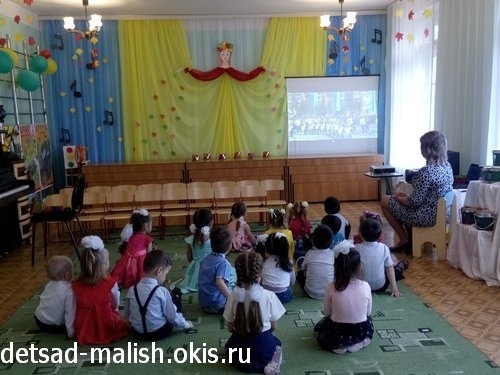 Муниципальный	 фестиваль «Педагогический  калейдоскоп», запланированный на апрель 2020, не проведен в связи с карантинными мероприятиями
Районное методическое объединение 
на базе ДОУ района
- Руководитель РМО Бородина Е.В.  
теоретически обосновала проблему «Музыкальное развитие дошкольников в соответствии с требованиями Стандарта». 
Затем организовала с педагогами игру «Музыкальная шкатулка» с заданиями: «Выбери правильный ответ», блиц-опрос, «Включение музыки в сюжетно-ролевые игры» и др.
Рассказала о введении Профессионального стандарта педагога, о требованиях к образованию и новых функциях педагогов, продемонстрировала презентацию «Какие профстандарты обязательно ввести до января».
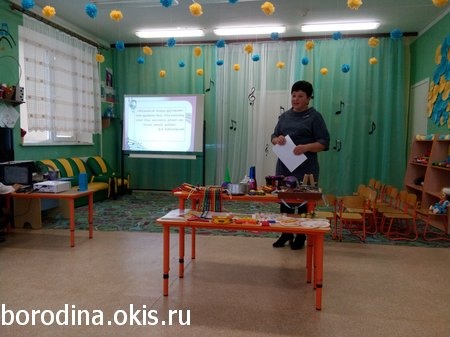 РМО воспитателей детей старшего дошкольного возраста по теме  «Музыкальное развитие дошкольников в соответствии с требованиями Стандарта» состоялось 26.11.2019 года на базе МБДОУ "Детский сад "Пчелка". Подробнее...
Районное методическое объединение 
на базе ДОУ района
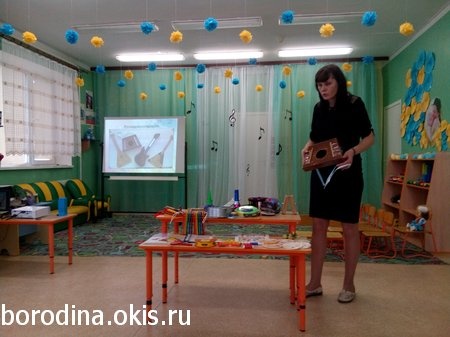 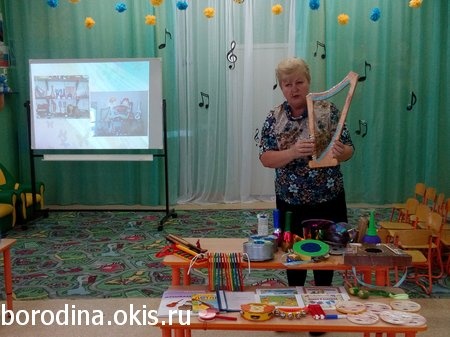 РМО воспитателей детей старшего дошкольного возраста по теме  «Музыкальное развитие дошкольников в соответствии с требованиями Стандарта» состоялось 26.11.2019 года на базе МБДОУ "Детский сад "Пчелка". Подробнее...
Акция
18.12.2019 Акция к дню рождения детского сада
К дню рождения детского сада - 8 декабря - была приурочена акция «Музыкальная ложка в подарок». Подробнее...
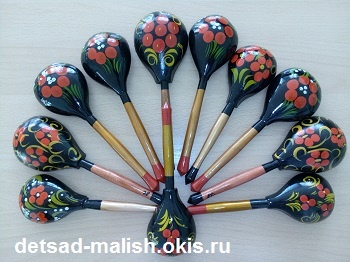 Фестиваль народных игр – ноябрь 2019 год
Положение о проведении «Фестиваля народных игр» - https://www.maam.ru/detskijsad/polozhenie-o-provedeni-festivalja-narodnyh-igr.html
Акции: социальные, экологические, 
психологические
- Акция «День психологии». Октябрь 2019 г.
- Акция «Письмо маме». Ноябрь 2019 г.
- Социальная экологическая акция «Птичья столовая». Декабрь 2019 г. – февраль 2020 г.
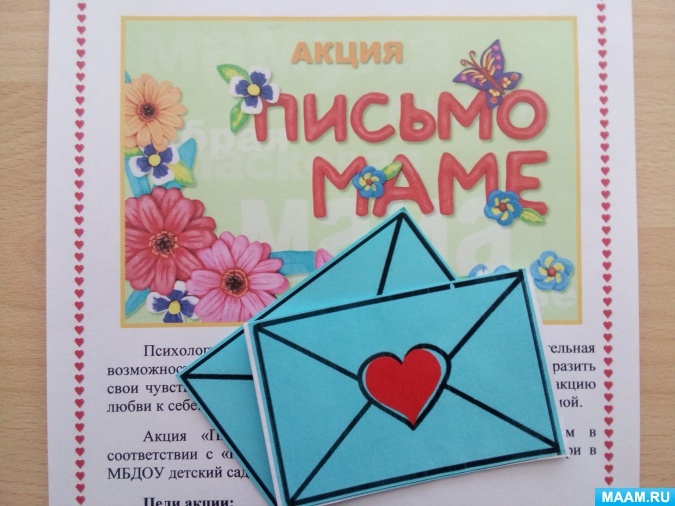 Акции: социальные, экологические, 
психологические
- Акция «День психологии». Октябрь 2019 г.
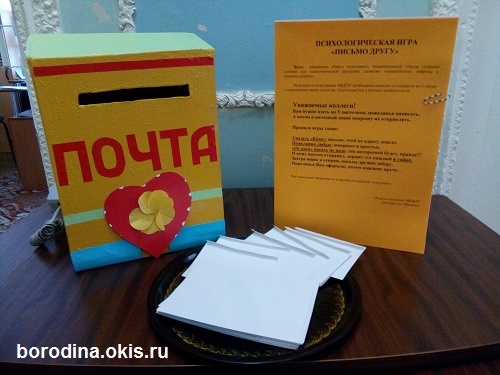 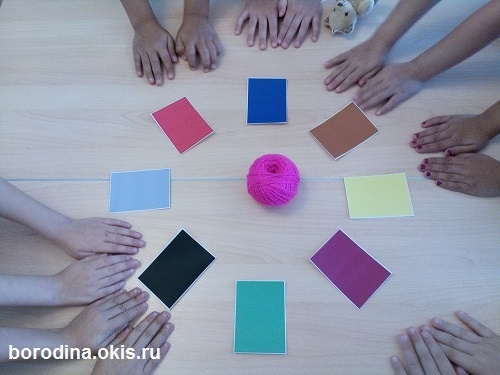 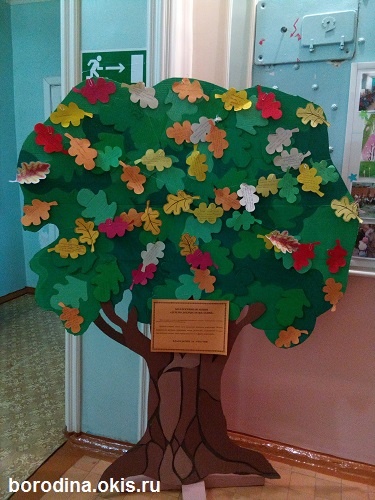 В рамках акции организованы мероприятия для детей, родителей и педагогов
Акции: социальные, экологические, 
психологические
- Акция «День психологии». Октябрь 2019 г.
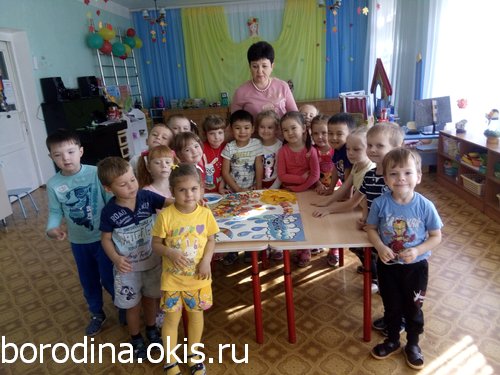 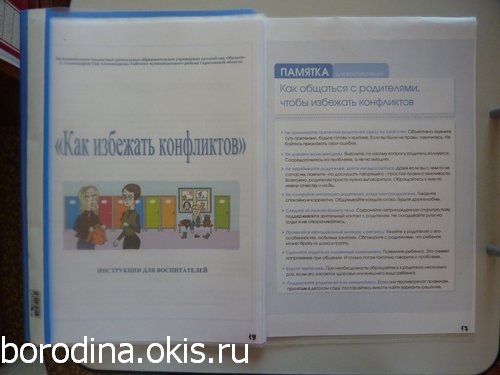 Оформлены консультационные материалы для родителей и педагогов
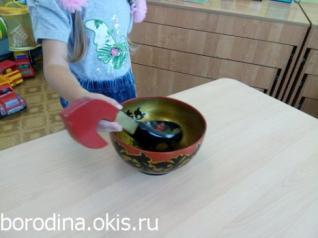 Акции: социальные, экологические, 
психологические
- Акция «Письмо маме». Ноябрь 2019 г.
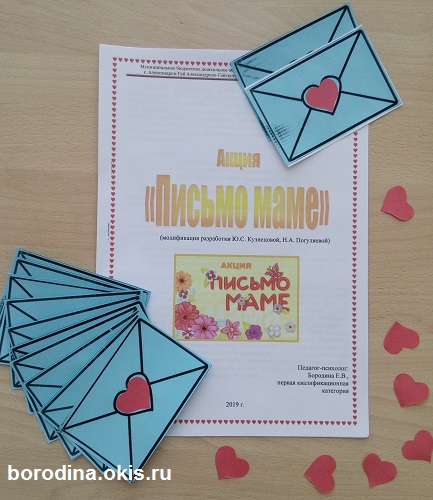 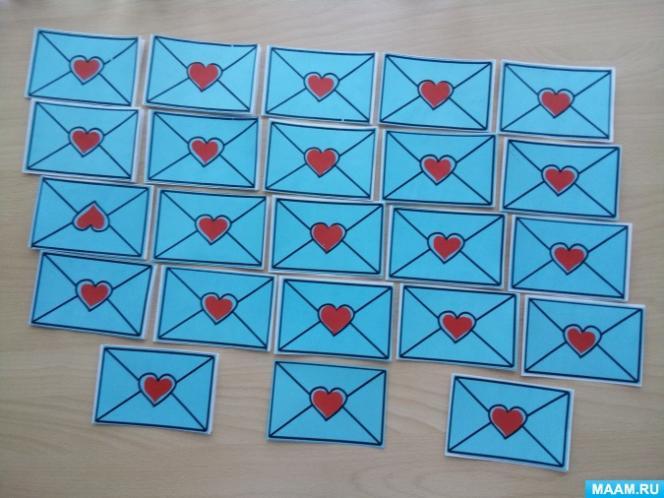 Акции: социальные, экологические, 
психологические
Социальная экологическая акция «Птичья столовая»
Музыкальное развитие дошкольников 
в аспекте требований ФГОС ДО
Проведен педагогический совет
 Пополнилась РППС по музыкальной деятельности:
 Музыкальные уголки в группах
 Мини-музеи «Звук-волшебник», «Король-барабан», «До-ре-ми-фа»
 Музыкальная стена на участке
 Значительно расширился перечень музыкальных инструментов в результате закупок и конкурса
Музыкальное развитие дошкольников 
в аспекте требований ФГОС ДО
Тематический контроль 
- Взаимопосещения «Музыкально-дидактические игры»
«Фестиваль народных игр»
Открытый показ НОД по музыкальной деятельности в рамках РМО
И т.д.
Работа продолжится во втором полугодии учебного года
Развитие социально-коммуникативных навыков детей в рамках нравственно-патриотического воспитания
«Фестиваль народных игр»
Тематический контроль
Открытые показы ОД в рамках взаимопосещений
Анкетирование педагогов
Участие воспитанников в муниципальном конкурсе детского рисунка патриотической направленности
Конкурс на лучшее дидактическое пособие по патриотическому воспитанию
Развитие социально-коммуникативных навыков детей в рамках нравственно-патриотического воспитания
Пополнение РППС по патриотическому воспитанию:
 Патриотические уголки в группах
Значительно расширился перечень дидактических пособий в результаты конкурсных мероприятий
 Акции к Дню Победы (подробнее в отчетах педагогов)
 И.т.д. Работа по патриотическому воспитанию будет продолжена в следующем учебном году
Результаты анкетирования педагогов по выявлению готовности и затруднений педагогов в организации работы по патриотическому воспитанию дошкольников
Результаты анкетирования показали, что педагоги владеют пониманием термина «патриотическое воспитание», задач патриотического воспитания (85,7%), умеют планировать работу по данному направлению (71,4%), умеют подбирать виды совестной деятельности с детьми (71,4%). 85,7% педагогов знают и владеют методами патриотического воспитания 57,1% - методами повышения квалификации родителей, лишь 28,5% знают и владеют разнообразными формами совместной работы с родителями. 
По результатам выявленных затруднений руководителю МОПР детского сада подготовить для педагогов консультацию по теме «Разнообразие форм взаимодействия с родителями (законными представителями) по патриотическому воспитанию дошкольников».